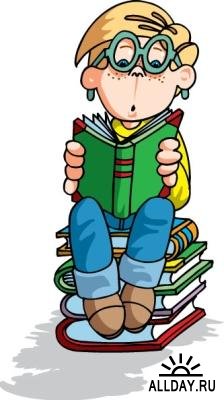 ЧТО ?
ГДЕ?
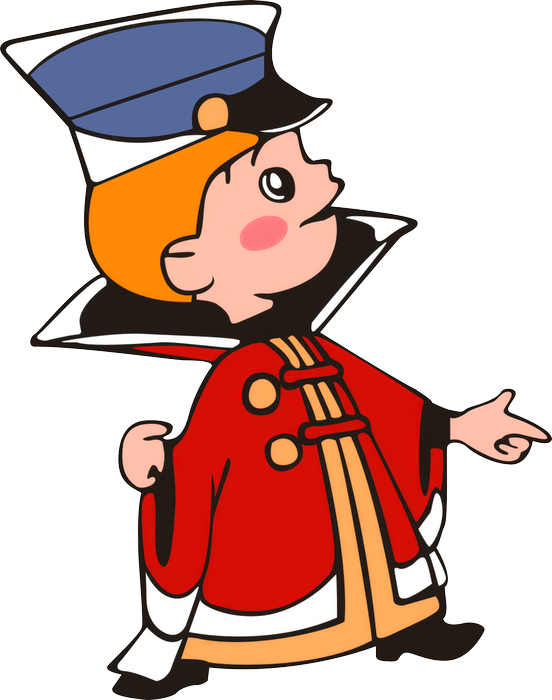 КОГДА ?
Интеллектуальная игра для учеников       4 класса
Сколько когтей у домашней кошки?
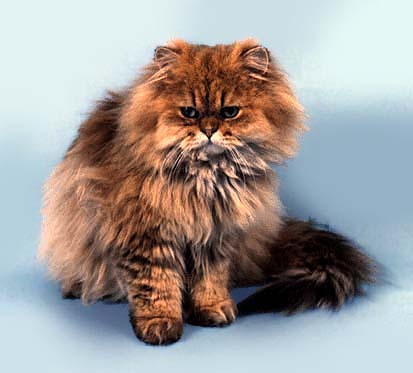 Правильный ответ:
18
Жители одного высокогорного селения называют это животное «лягушка с крышкой». Что это за животное?
Правильный ответ:
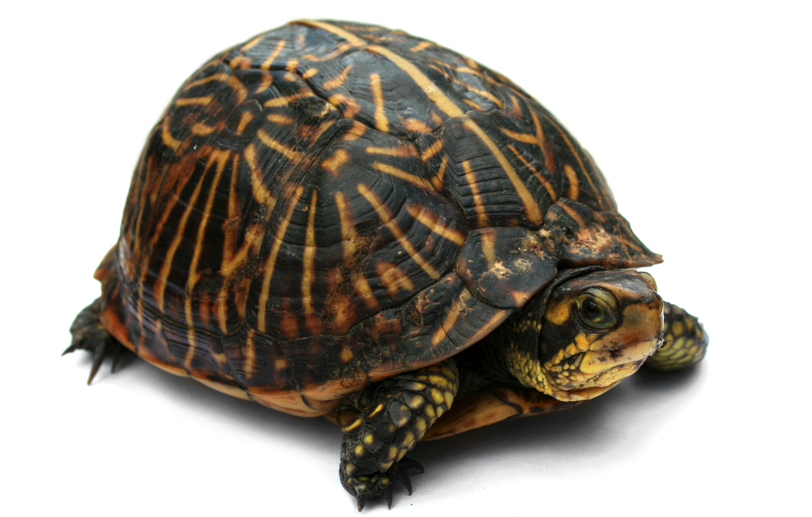 Какая эпоха была первой в истории человечества?
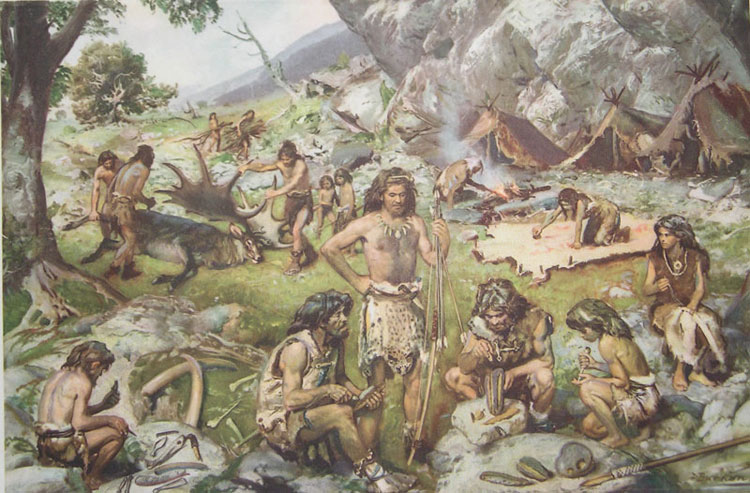 Правильный ответ:
Первобытная эпоха
Где (на чём) были сделаны эти рисунки?
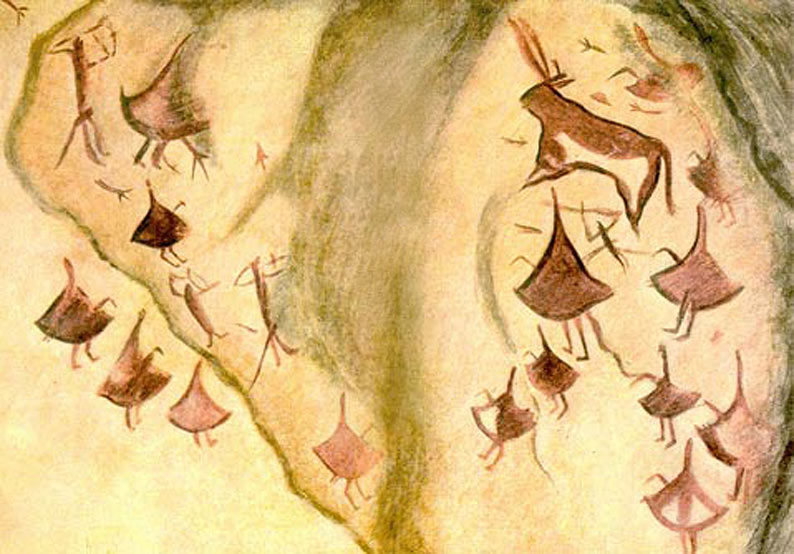 Правильный ответ:
На стене пещеры
Вспомните фразеологизм и объясните его значение.
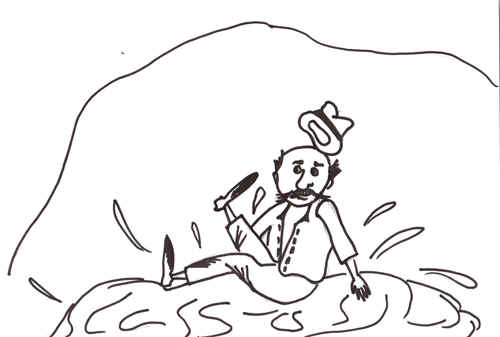 Правильный ответ:
Сесть в лужу- оказаться   в  неловком,   глупом   
положении.
Вспомните фразеологизм и объясните его значение.
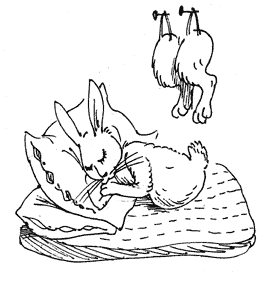 Правильный ответ:
Без задних ног (спать) - очень крепко, беспробудно.
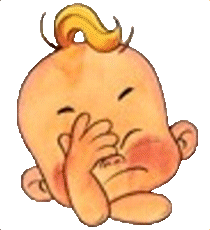 Шарада.
Мой первый слог  - число с нулями.
У всех людей - последних два.
А вместе – догадайтесь сами-
Всем городам она глава.
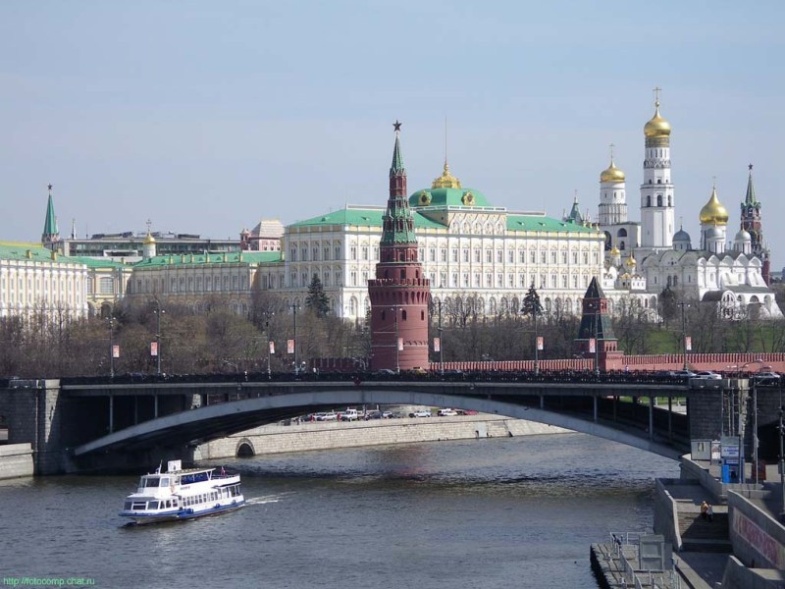 Правильный ответ:
Сто + лица = столица
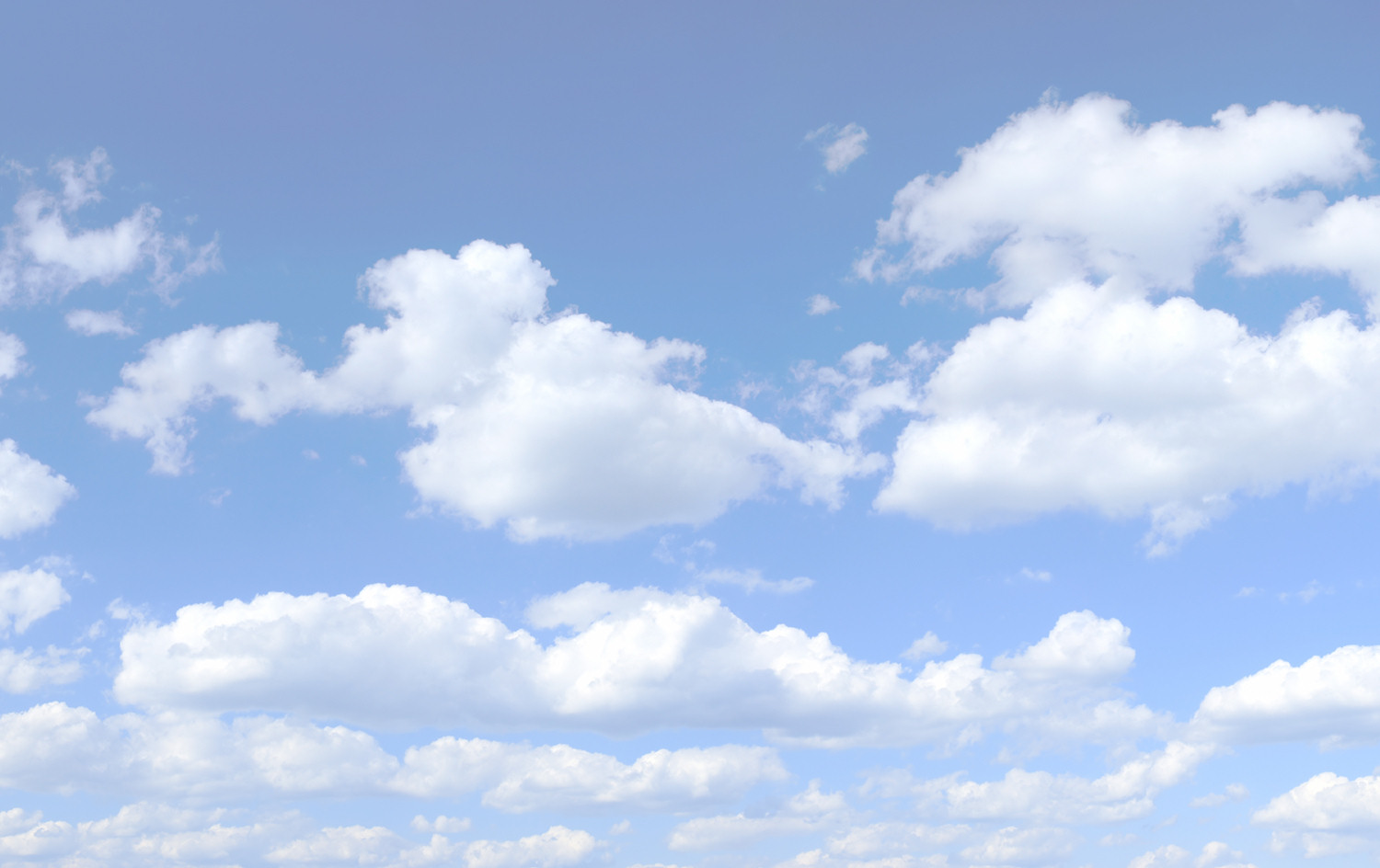 Шарада.
Три буквы облаками реют,
Две – видны на лице мужском.
А целое порой белеет
В тумане моря голубом.
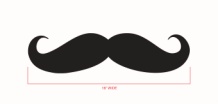 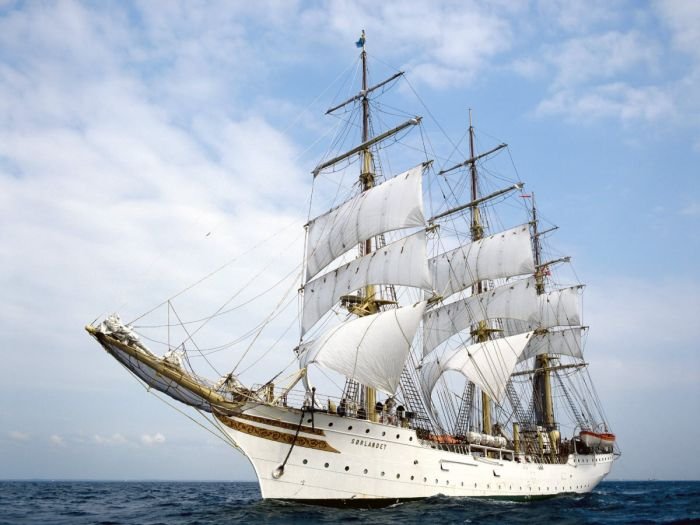 Правильный ответ:
пар + ус = парус
Ребус.
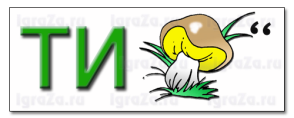 Правильный ответ:
тигр
Ребус.
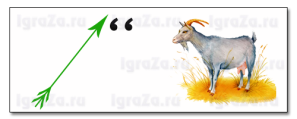 Правильный ответ:
стрекоза
Они зарывают яйца в песок и зорко охраняют. Когда детёнышам приходит время вылупляться, они выкапывают гнездо и во рту переносят детёнышей к воде. Они большую часть времени проводят в воде, на плаву, видны только глаза и ноздри. Кто это?
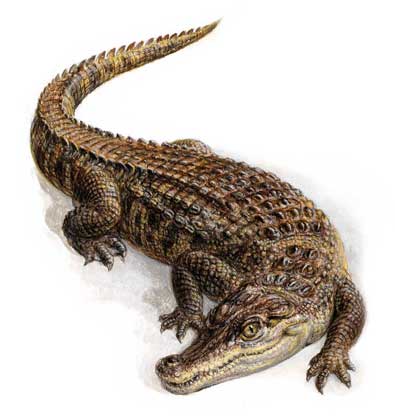 Правильный ответ:
крокодил
На главной площади старинного германского города стоит памятник четырём друзьям – животным. Как называется этот город?
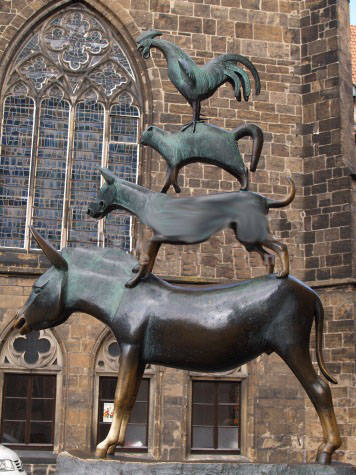 Правильный ответ:
Бремен
Кто открыл материк под названием Америка?
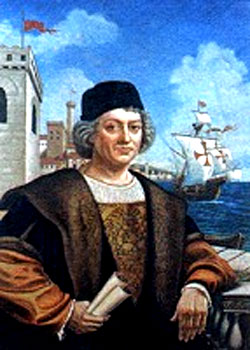 Правильный ответ:
Христофор Колумб
Жители одной страны почитали жука – скарабея как священное животное бога Солнца. 
Что это за страна?
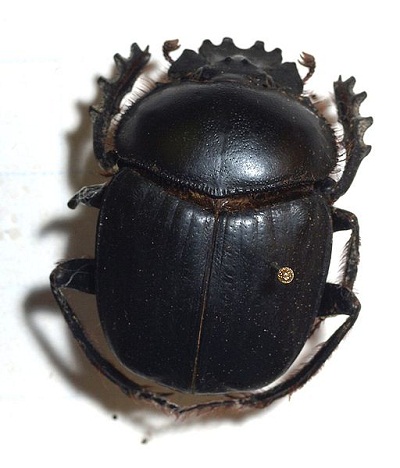 Правильный ответ:
Египет
Какие съедобные грибы можно есть круглый год?
Правильный ответ:
шампиньоны
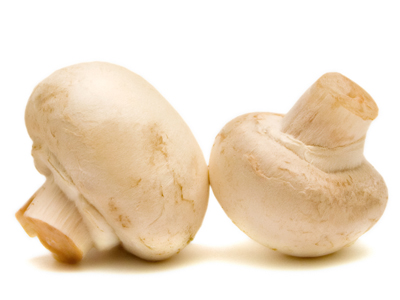 Кто в европейских мифах соответствует нашему 
мужичку-с-ноготок?
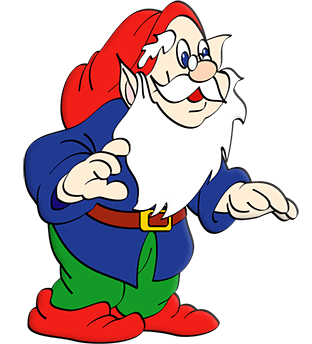 Правильный ответ:
гном
Как называется то,  что может быть спортивным тренажером,   предметом - носителем  и хранителем  информации,  предметом гигиены, запасной 
частью автомобиля?
Правильный ответ:
диск
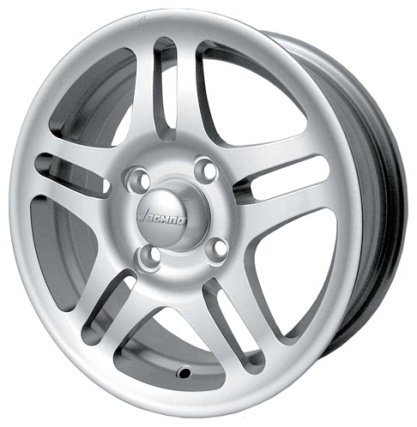 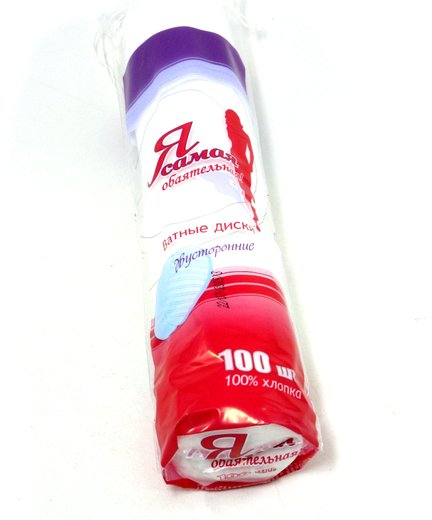 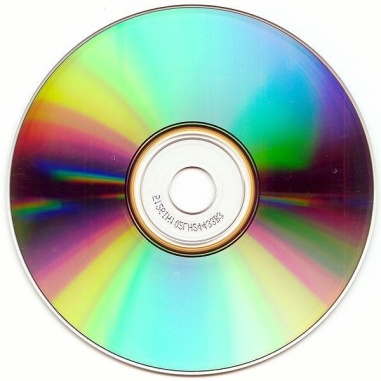 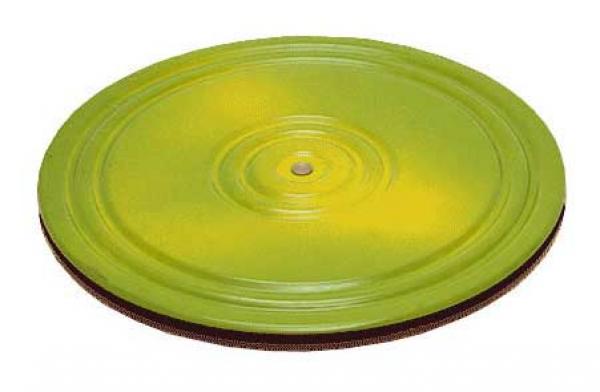 Что можно приготовить, а съесть нельзя?
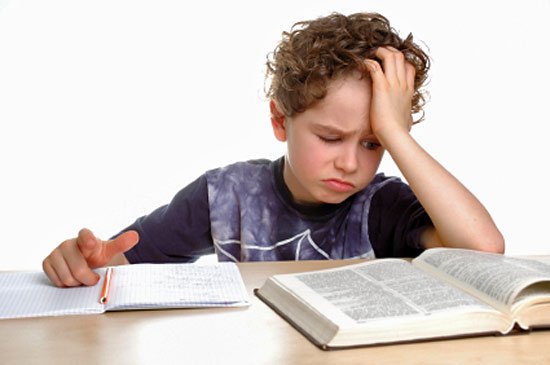 Правильный ответ:
домашнее задание
На каком материке найдены следы существования древнейших людей?
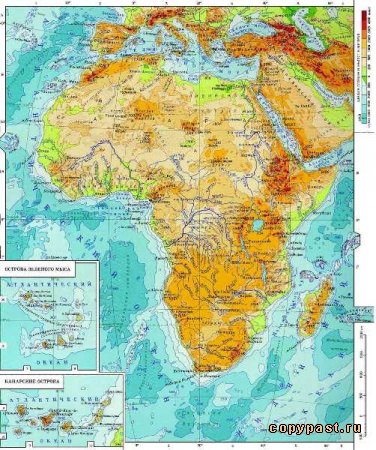 Правильный ответ:
Африка
Кто из путешественников возглавил первую кругосветную экспедицию?
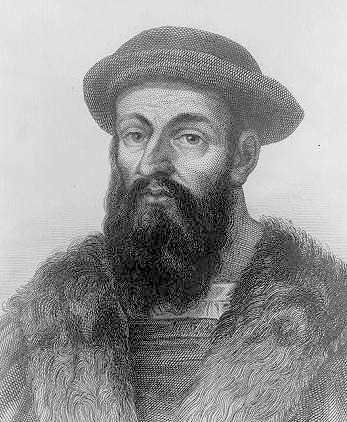 Правильный ответ:
Фернан Магеллан
Ребус.
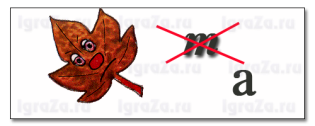 Правильный ответ:
лиса
Ребус.
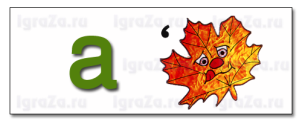 Правильный ответ:
аист
Вспомните фразеологизм и объясните его значение.
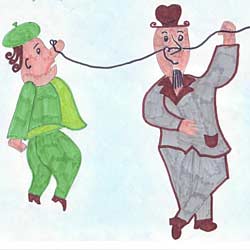 Правильный ответ:
Водить за нос - обманывать, отвлекать, заманивать в сторону
Вспомните фразеологизм и объясните его значение.
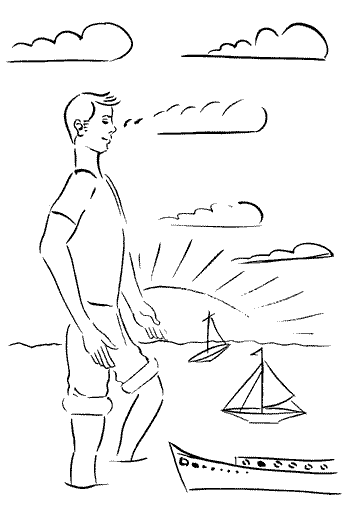 Правильный ответ:
Море по колено - всё ни по чем, ничто не страшно.
Как называется река, на берегах которой возникло 
Египетское царство?
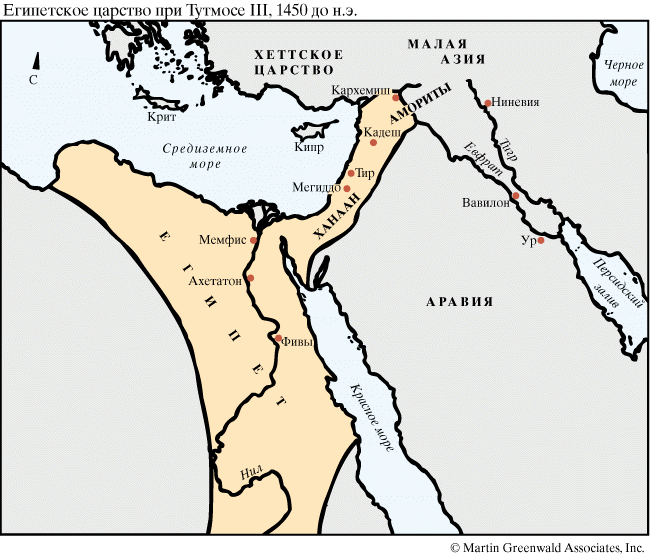 Правильный ответ:
Нил
Как называлось воинское снаряжение в эпоху Средневековья?
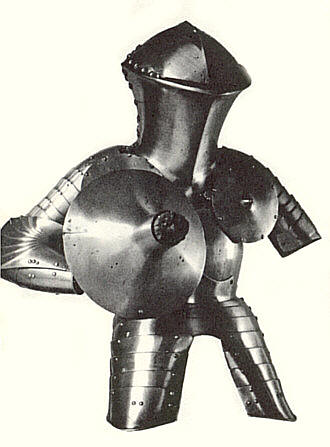 Правильный ответ:
доспехи
Красный, жёлтый, зелёный, оранжевый, синий, голубой. Какого цвета не хватает? Почему?
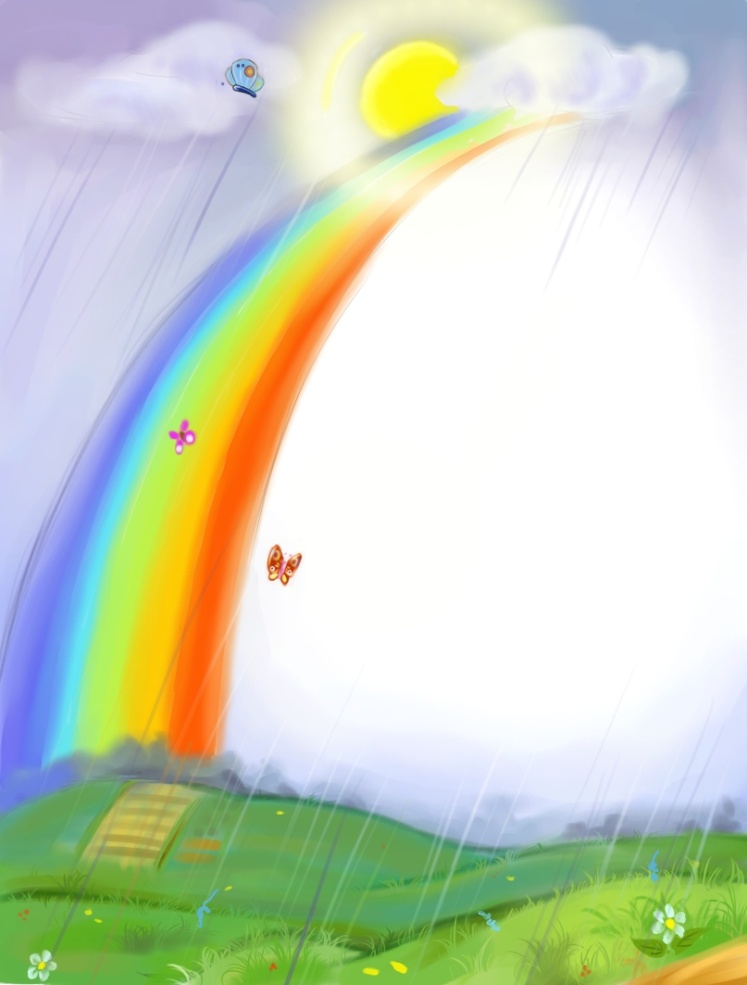 Правильный ответ:
фиолетовый
Какое растение в народе называют «балаболками», «звонцами», «бубнами», «котелками»?
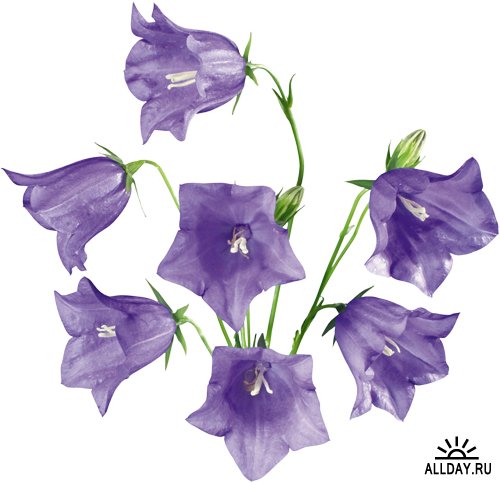 Правильный ответ:
колокольчик
МОЛОДЦЫ!
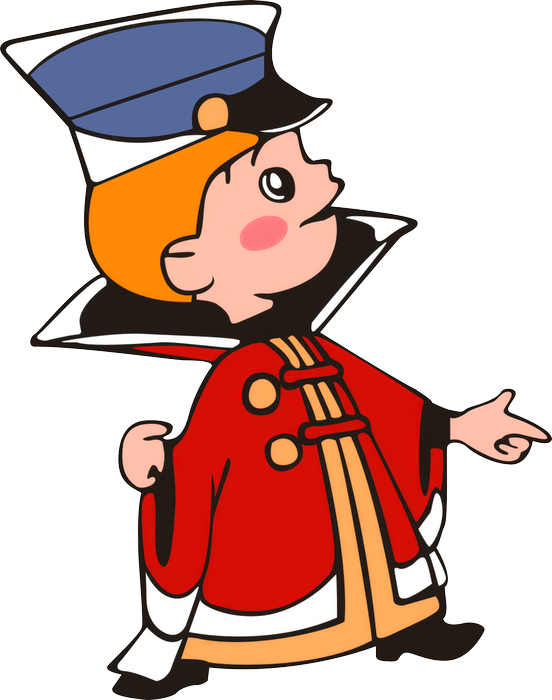 Презентацию подготовила Кунделева Оксана Евгеньевна,учитель начальных классов МБОУ ООШ№ 279 г. Гаджиево
http://idioms.chat.ru
http://www.psylist.net/slovar/aaa.htm
http://www.comics.ru/
 http://www.tarologiay.ru
 http://nsc.1september.ru/
 http://allforchildren.ru
 http://selezneva-lichnost.ru